What is stirring in you as you reflect on these gifts and stories?

Which of these gifts do you feel moved to pray from/for?
             

Freedom
 Reconciliation    
Joy
Community and Family
Elders
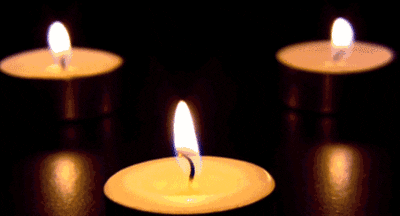